Smartcard protocolsISO 7816
Erik Poll
Digital Security
Radboud University Nijmegen
1
Standard for contact smartcards  ISO7816
7816-1  Physical characteristics
7816-2  Dimension & size of contacts
7816-3  Electronic signals and transmission protocols
defines voltage & current requirements
7816-4  Inter-industry commands  
standard set of commands
7816-5  Numbering system for application identifiers (AIDs)
7816-6 …
7816-...
7816-...
7816-15
2
Contact cards (ISO 7816-2)
5. Ground
6. Vpp
7. I/O
4 & 8 RFU (Reserved for Future Use)
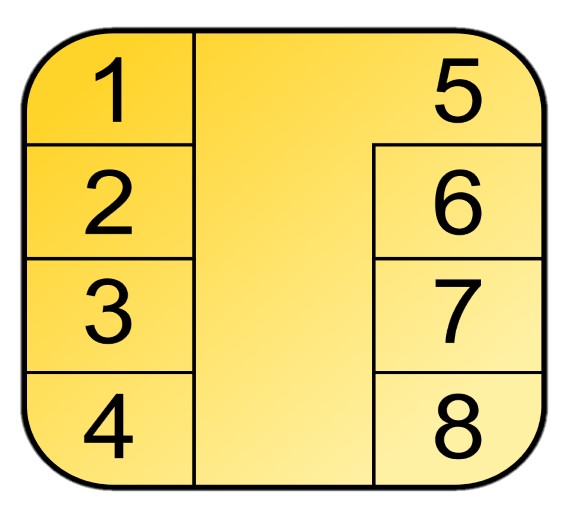 Vcc 
Clock
Reset
Vcc originally 5 V, now also 3V or 1.8V
Vpp, higher voltage for writing to EEPROM, no longer used as it introduces security weakness
Clock originally 3.57 MHz or 4.92MHz 
I/O speeds in order of  > 100 Kbit/s
C4 & C8 can be used for USB2.0 up to 12 Mbit/s
C6 can be used for Single Wire Protocol (SWP)                              to connect SIM card to the phone’s NFC antenna
3
Smart card terminals
Master-Slave communication:
 terminal (aka CAD, card acceptance device) is master
  smartcard is slave

Hence: terminal takes the initiative,
               smartcard cannot initiate actions

For SIM cards a polling mechanism was used to overcome this limitation: the handset would regularly poll the SIM card to ask if it wants to do something
4
The Terminal Problem!
No I/O between user and card 
no display
no keyboard

Why is this a problem?

Some experimental cards with displays, keyboards, or fingerprint readers.
5
Trusted I/O to the card holder
I/O via devices such as                   means these have to trusted
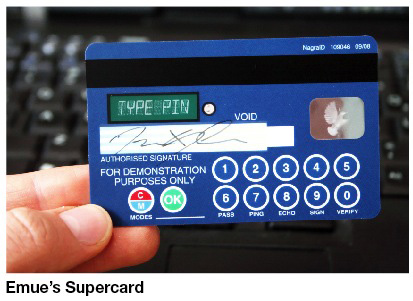 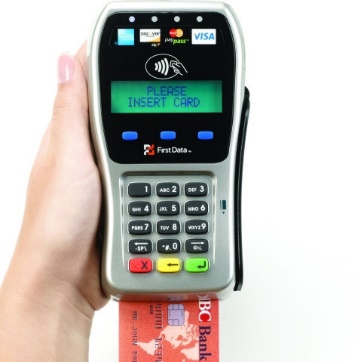 Card Activation (ISO 7816-3)
terminal activates card
earth; voltage; clock; reset
card responds with ATR (Answer To Reset)
max 33 bytes, usually a lot less (for speed)
must be sent between 400 & 40,000 clock cycles
obligatory info about the protocol used
T=0 byte-oriented
T=1 block-oriented
supported baud rate for I/O
usually some manufacturer info
id of OS and version no. of ROM mask
obligatory last byte XOR checksum
7
APDU communication (ISO 7816-4)
All subsequent communication via APDUs
   Application Protocol Data Units
which are just sequences of bytes in particular format 

Terminal sends command APDU
Card replies with response APDU
etc, etc ....
8
Command APDU
CLA  class byte
INS  instruction byte
P1,P2 parameters

Lc    length of data block 
Data Lc bytes of data
Le length of expected response
obligatory
optional
9
Response APDU
Data : Le bytes of data (optional)
SW1, SW2 : status word (obligatory)
10
APDU coding conventions
Conventions for CLA, INS etc. are given in ISO 7816-4

Conventions for status word SW1 SW2	
normal processing 61xx, 9000
warning processing 62xx, 63xx
execution error 64xx, 65xx
coding error 67xx, 6Fxx
11
ISO 7816 standard commands
ISO 7816 also standardises some functionality & associated commands, for
a file system  
PIN codes
(building blocks for) authentication protocols 
You do not have to stick to using & implementing these commands, but they may provide inspiration.
The aim was to  standardise the more basic smartcards, where applications are realised by configuring some standard functionality rather than ‘real’ programming.
Other standards for more specific functionality: 
EMV for banking cards
GSM 11.11 and its superset EN 726-3 for SIM cards
United Nations ICAO specs for e-passport
12
PIN verification command in ISO7816
VERIFY command for PIN code verification
aka CHV = Card Holder Verification = PIN

ISO 7816-4 defines that Instruction (INS) byte for VERIFY is 20, and class (CLA) byte is 00
13
Example Authentication Protocols
ISO7816 defines some standard instructions for authentication using challenge-response

For authentication of card 
INTERNAL AUTHENTICATE
arguments:  random, algorithm , key no 
card returns: enc(key,random)
For authentication of terminal 
GET CHALLENGE
card returns random number
EXTERNAL AUTHENTICATE
arguments: enc(key, random), algorithm, key no
14
Example Authentication Protocols
For mutual  authentication
GET CHIP NUMBER
card returns chip number
GET CHALLENGE
card returns smart card random,  s_rnd
MUTUAL AUTHENTICATE
arguments:  key, terminal random, s_rnd, chip number, algorithm,  
card returns: enc(key, terminal random || s_rnd)
15
Future
ISO7816 protocol stems from 1980s and it shows!    
Slow speed & small size of APDUs can be a bottleneck

Faster communication speeds wanted?
eg. USB 2.0

More modern protocols wanted?
There has been an experimental JavaCard 3.0 version that had http(s) support
16